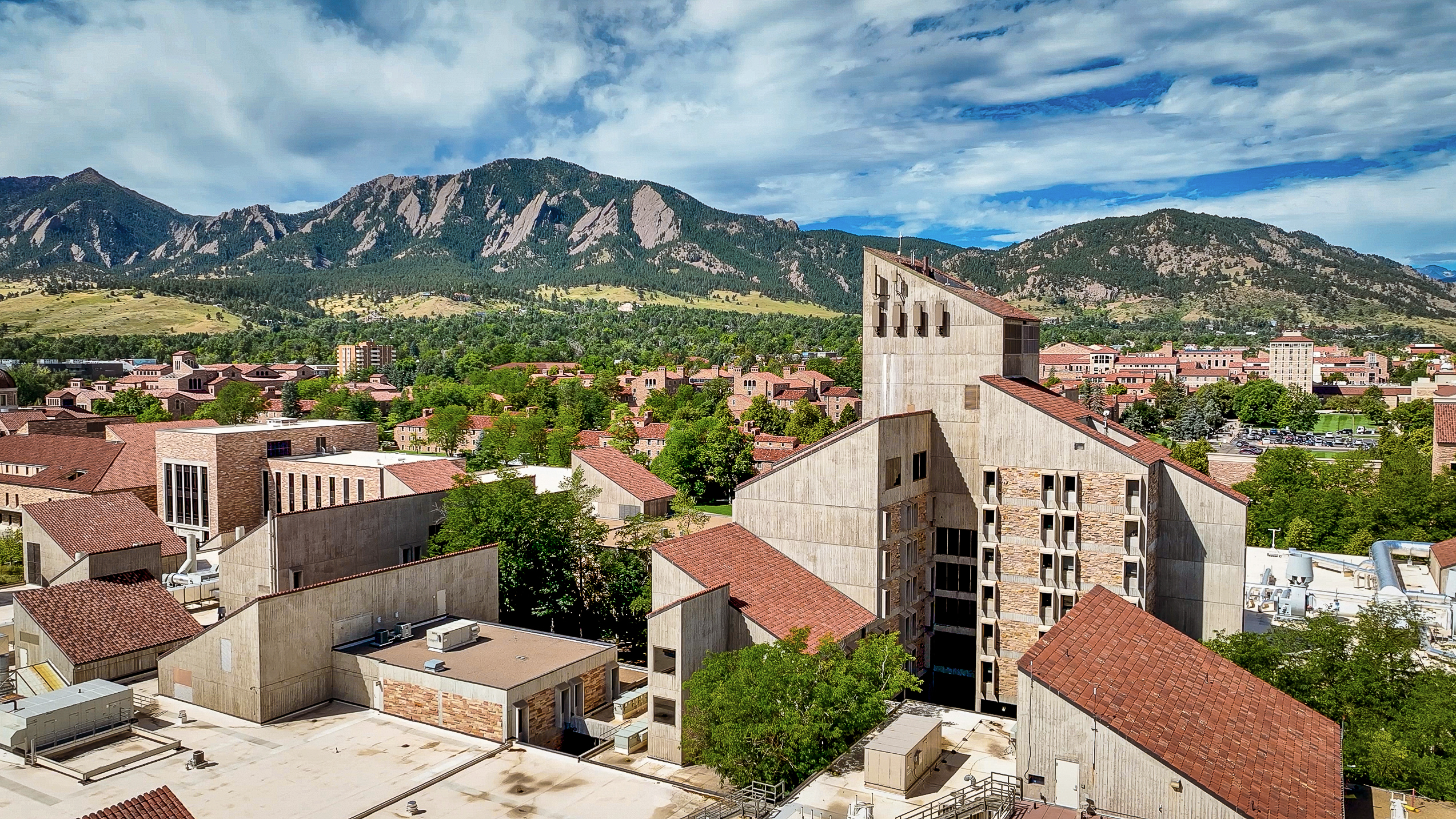 Title: Name Goes Here
Presenter name
Title
University of Colorado Boulder
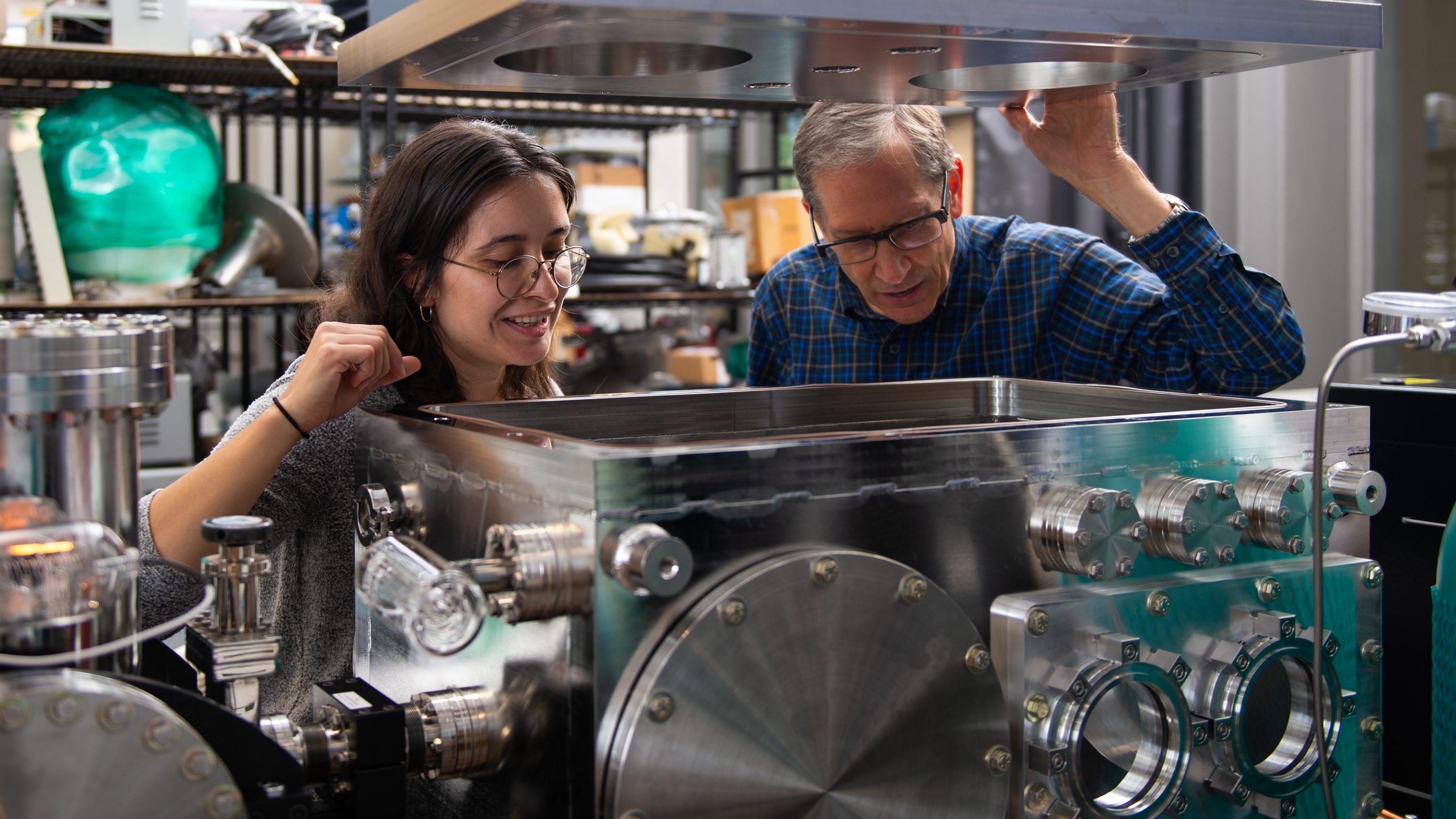 Title: Name Goes Here
Presenter name
Title
University of Colorado Boulder
Title
Bullet 1: Use the font Arial
Bullet 2: Don’t go bullet crazy – speak to your audience, don’t make them read a lot
Bullet 3: Keep it simple – consider imagery to support your content
Title (image right)
Lead text here…

Bullet 1
Bullet 2
Bullet 3
Title
Bullet 1
Bullet 2
Bullet 3
Title here w/ images
Title (image left)
Lead text here…

Bullet 1
Bullet 2